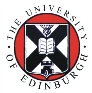 An Introduction to Referencing















Dr Neil M Speirs
University of Edinburgh

February 2021

neil.speirs@ed.ac.uk
A Reliable Source?


What ever source you use, it is important that you are able to gauge its reliability.


What is your analysis of the content?


Read the preface (book) or abstract (article) to determine the author's intentions. 
Is this source too elementary, too technical, too advanced, or just right for your needs
Is the information fact, opinion, or propaganda
Does the information appear to be well-researched & evidenced
Does the work update other sources, substantiate other materials you have read, or add new information
A Reliable Source?


So what is critical thinking all about?

It is the cognitive process of analysing information and breaking it down into its component parts.  

It may involve;

Reflecting upon the meaning of things
Examining the evidence behind something
Judging the veracity of the facts

Critical thinking means that you can examine a situation from several aspects rather than accepting it as one dimensional, and seek to uncover new understandings.




Timmons, F., (2015) A-Z Of Reflective Practice, Palgrave
Why are we Referencing?


Referencing is the process of acknowledging other people’s work when you have used it in your assignment or research. 

There are a number of important reasons why you need to reference. 


Demonstrate that you have read widely on the subject and considered and evaluated the writings of others

Show your tutor the evidence of your research and thereby appreciate your contribution to the topic

Establish the credibility and authority of your ideas and arguments

Enable the reader to locate the original material you used
Why are we Referencing?



Give credit to the original author/creator

Enable the reader to form their own views on the value of your sources and how you have interpreted them

Distinguish between your own ideas and opinions and those of others

Highlight relevant points by quoting, paraphrasing or summarising from the original text

Achieve a better mark or grade

Avoid plagiarism.
How do we Reference?



You should identify the sources that you have used by citing them in the text of your assignment (called citations or in-text citations) and referencing them at the end of your assignment (called the reference list or end-text citations). 



The reference list only includes the sources cited in your text. It is not the same thing as a bibliography, which uses the same referencing style, but includes all material, for example background readings, used in the preparation of your work.


Let’s look at an example
How do we Reference?



A number of studies have indicated that, in addition to families, the peer group may also play a significant role in decision-making about HE, affecting aspirations during compulsory schooling (Hemsley-Brown, 1996;Macrae, Maguire and Ball, 1996) and during later stages of decision-making (Moogan, Baron and Harris, 1999; Institute for Employment Studies, 1999). Roberts and Allen (1997) found that the peer group was the most common source of influence after the young person’s family.


Hemsley-Brown, J. (1996). ‘Decision making among sixteen year-olds in the further education market place.’ In: Foskett, N. (Ed) Markets in Education: Policy, Process and Practice:Volume 2. Southampton: Centre for Research in Educational Marketing.

Macrae, S., Maguire, M. and Ball, S. (1996). ‘Opportunity knocks: “choice” in the post-16 education and training market.’ In: Foskett, N. (Ed) Markets in Education: Policy, Process and Practice:Volume 2. Southampton: Centre for Research in Educational Marketing.
How do we Reference?


Your tutors and lecturers will expect you to be able to cite your sources and properly reference them - accurately, clearly and concisely. 

There are different styles of referencing that are used depending on the subject area you are in.  It is important that you know which style of referencing that you should be using.  Here are some common styles;

American Psychological Association

Although originally drawn up for use in psychological journals, the APA style is now widely used in the social sciences, in education, in business, and numerous other disciplines.

Modern Language Association of America

Used mainly in English and the Humanities.
How do we Reference?


Harvard

Originally from "The Bluebook: A Uniform System of Citation" published by the Harvard Law Review Association. The Harvard style and its many variations are used in law, natural sciences, social and behavioural sciences, and medicine.

Chicago

Sometimes referred to as Turabian or Chicago/Turabian, it is used mainly in the social sciences, including history, political studies, and theology.
Some Practical Work




Hooks, B (1994) Teaching to transgress. New York: Routledge. 

The author is B Hooks.
The title of the book is Teaching to Transgress.
It was published by Routledge, New York in 1994.


Colley, H (2012) ‘Not learning in the workplace: Austerity and the shattering of illusio in 
public service work’, Journal of Workplace Learning, 24 (5): 317–337. 

The author is H Colley
The title of the article is Not learning in the workplace: Austerity and the shattering of illusio in public service work 
It was published in the Journal of Workplace Learning, volume 24, issue 5 in 2012.
It can be found from page 317–337.
Some Practical Work


Haggett, C. (2010) Discourses of Risk: Responsibility and the Construction of Blame, Berlin: Lambert 

Janus, Alexander L. 2013. “The Gap Between Mothers’ Work -Family Orientations and Employment Trajectories in 18 OECD Countries.” European Sociological Review 29(4):752-766.

Speirs, N. M. (2020) The Hidden Curriculum as Doxa: Experiences of the Working Class. In Hinchcliffe, T. (Ed) The Hidden Curriculum of Higher Education. Advance HE, London.

Bourdieu, P., & Passeron, J.-C. (1977). Reproduction in education, society and culture, R. Nice (trans). London: Sage Press.

Fielding, M. (1999). Radical collegiality: Affirming teaching as an inclusive professional practice. Australian Educational Researcher, 26(2), 1-34.

Jensen, K., & Bennett, L. (2016). Enhancing teaching and learning through dialogue: A student and staff partnership model. International Journal for Academic Development, 21(1), 41–53.
Some Practical Work

Authors are W Damon & E Phelps.
Article is titled Critical distinctions among three approaches to peer education. 
It was published in 1989 in the International Journal of Educational Research.
It can be found from page 9-19 in volume 58 issue 2.


Author is B Strauss.
Article is titled Social facilitation in motor tasks: a review of research and theory. 
It was published in 2001 in Psychology of Sport and Exercise 
It can be found from page 237-256  in volume 3.


Authors are J Arnold, J., & DJ Clarke
Title is What is ‘Agency’? Perspectives in Science Education Research
The journal was published in 2014 in International Journal of Science Education
Its from volume 35, issue 5, pages 735-754.
Some Practical Work



Damon, W., & Phelps, E. (1989). Critical distinctions among three approaches to peer education.  International Journal of Educational Research, 58(2), 9-19.



Strauss, B. (2001). Social facilitation in motor tasks: a review of research and theory. Psychology of Sport and Exercise, 3, 237-256. 



Arnold, J., & Clarke, D., J. (2014). What is ‘Agency’? Perspectives in Science Education Research, International Journal of Science Education, 36(5), 735-754.
In Summary



Be aware: if you don't already know, check with your tutor which referencing style you are expected to use

Be positive: used properly, references strengthen your writing, demonstrating that you have spent time researching and digesting material and produced your own opinions and arguments

Be willing to ask for help: library/learning resource staff offer support with referencing and academic skills

Be organised: prepare well and keep a record of all potentially useful sources as you find them

Be prepared: do your homework and make sure you are ready to begin.

Be patient: make time and take your time to ensure that your referencing is accurate
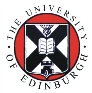 An Introduction to Referencing















Dr Neil M Speirs
University of Edinburgh

February 2021

neil.speirs@ed.ac.uk